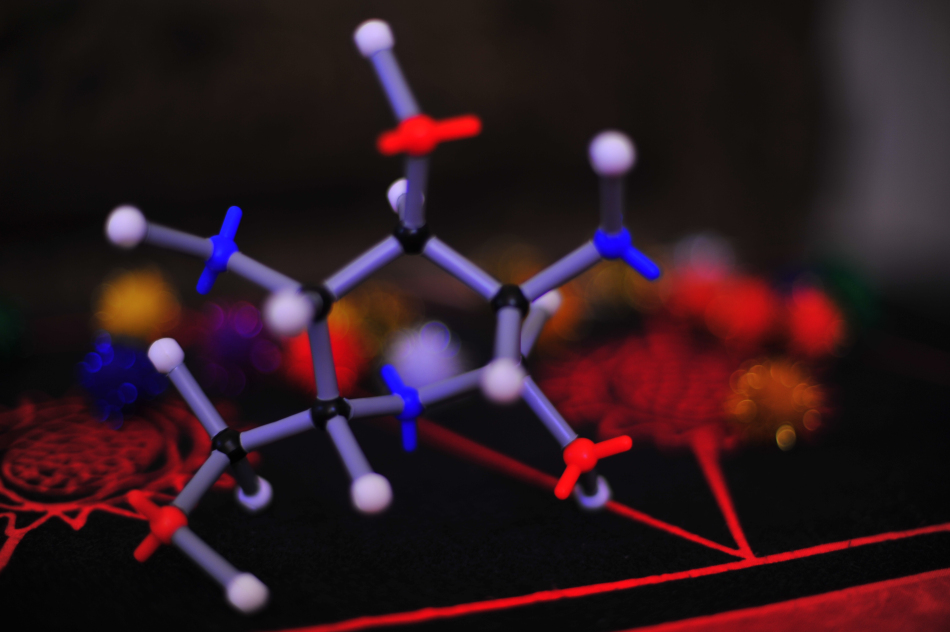 Моносахариды. Глюкоза, свойства, значение
МАОУ СОШ №6
имени Д.С. Калининагород-курорт Анапа
Степанова Татьяна Алексеевна
Продукты содержащие глюкозу
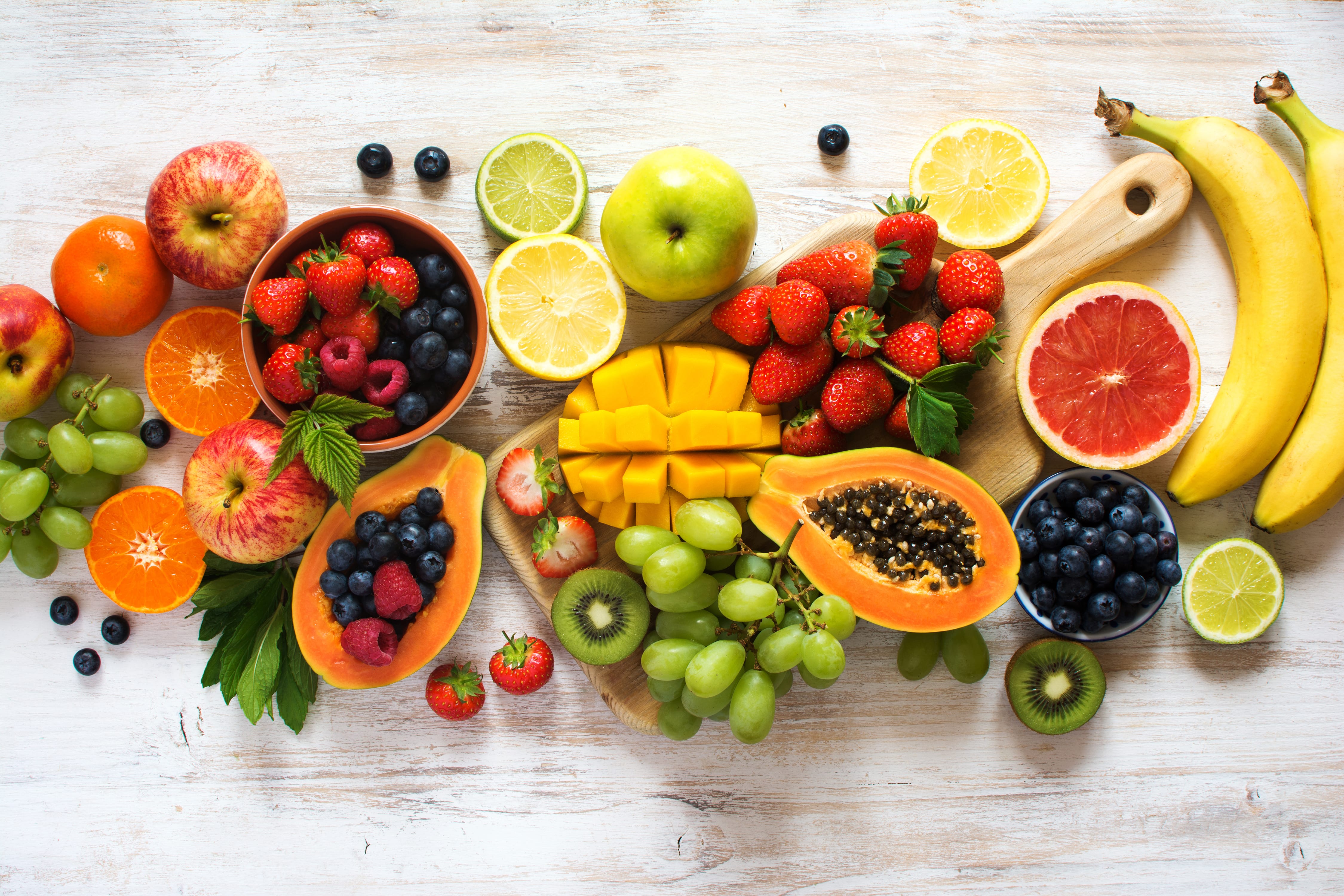 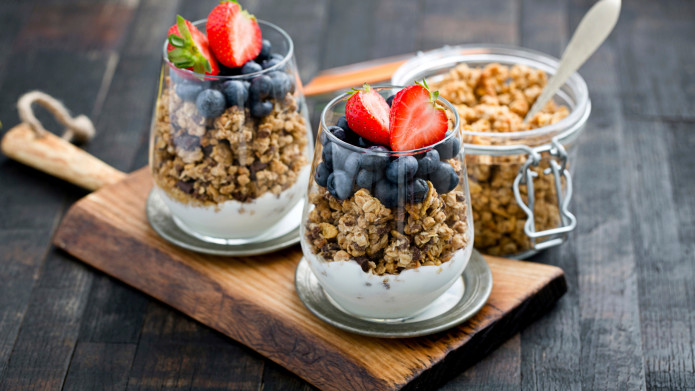 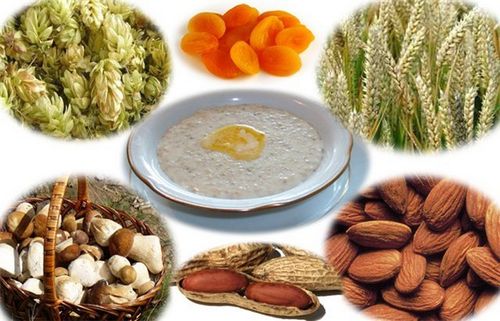 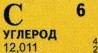 Углеводы – природные органические соединения, состав которых выражается общей формулой Сn(H2O)m, (m,n > 3)
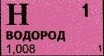 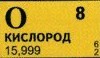 В состав углеводов входят химические элементы: 
С – углерод 
Н – водород 
О - кислород
Углеводы классифицируют:
Глюкоза – вещество со смешанными функциями, содержит альдегидную группу и несколько гидроксильных групп
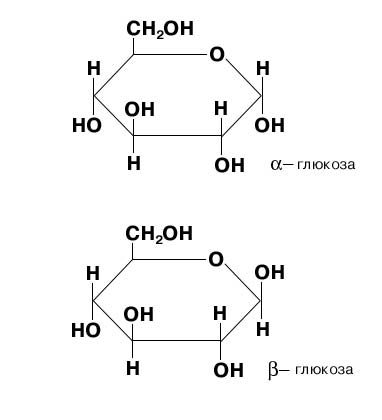 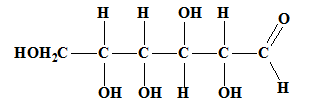 Физические свойства глюкозы:
Бесцветное кристаллическое вещество

Хорошо растворимо в воде

Сладкое на вкус

Температура плавления 146oC

Если сладость раствора сахарозы принять за 100%, то

Сладость фруктозы – 173%
Сладость глюкозы – 81%
Сладость мальтозы – 32%
Сладость лактозы – 16%
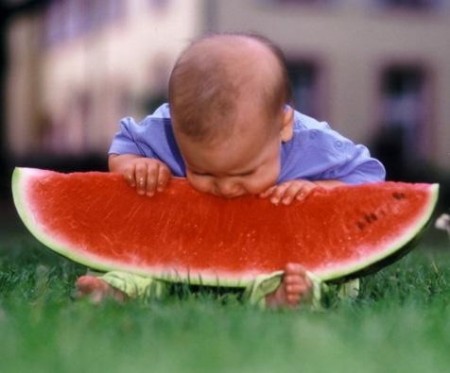 Химические свойства глюкозы:
Окисление. Реакция «серебряного зеркала».

Цель: подтвердить наличие в составе молекулы глюкозы альдегидной группы. 

Реактивы: раствор глюкозы, аммиачный раствор оксида серебра 

Ход работы: в пробирку налейте 2мл раствора глюкозы и добавьте 2мл аммиачного раствора оксида серебра. Осторожно нагрейте. 

Что наблюдаете? О чем свидетельствует данный опыт?
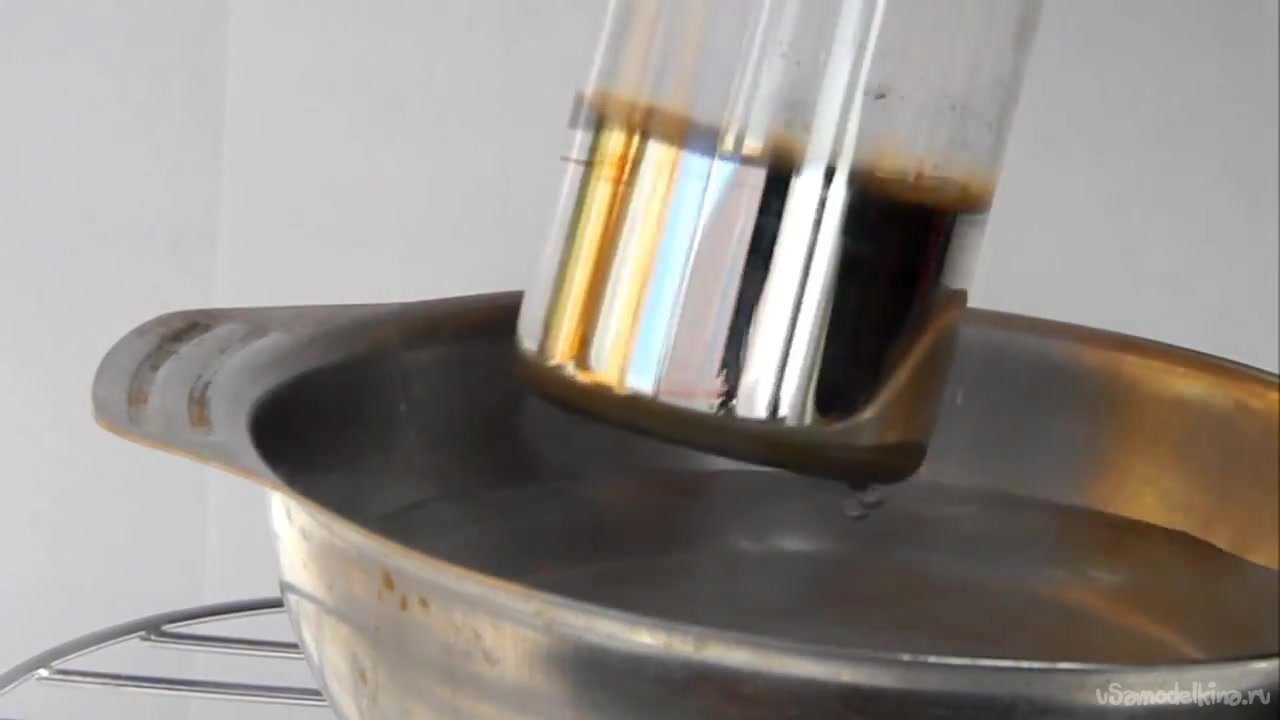 Химические свойства глюкозы:
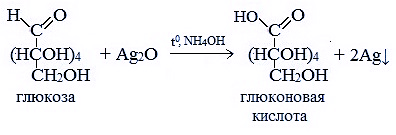 Вывод: данная реакция свидетельствует о присутствии альдегидной группы в составе молекулы глюкозы. Глюкоза – является альдегидом.
Химические свойства глюкозы:
Реакция глюкозы как многоатомного спирта.

Цель: Подтвердить наличие в составе молекулы глюкозы гидроксильных групп
 
Реактивы: Растворы: гидроксида натрия, сульфата меди, глюкозы 

Ход работы: В пробирку налейте 3 капли раствора сульфата меди (II), прилейте 3мл  раствора гидроксида натрия.
 
Что наблюдаете? 
Затем добавьте 2мл раствора глюкозы. Что наблюдаете?
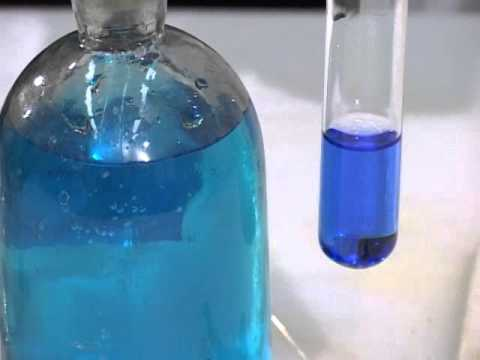 Химические свойства глюкозы:
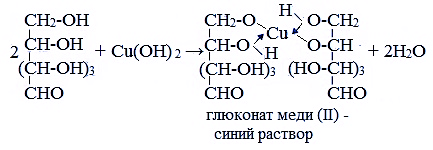 Вывод: данная реакция является качественной на многоатомные спирты, следовательно глюкоза – многоатомный спирт. 

Эту реакцию используют для обнаружения сахара в моче.
Химические свойства глюкозы:
В результате реакции образуется шестиатомный спирт сорбит
Восстановление. Реакция гидрирования.
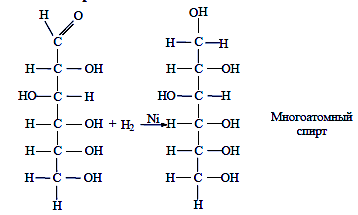 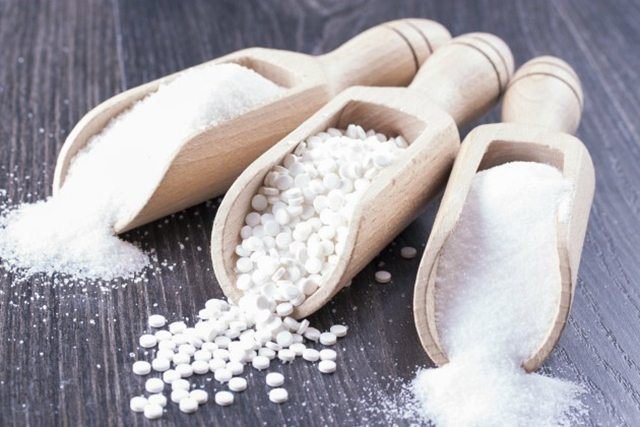 Специфические свойства глюкозы:
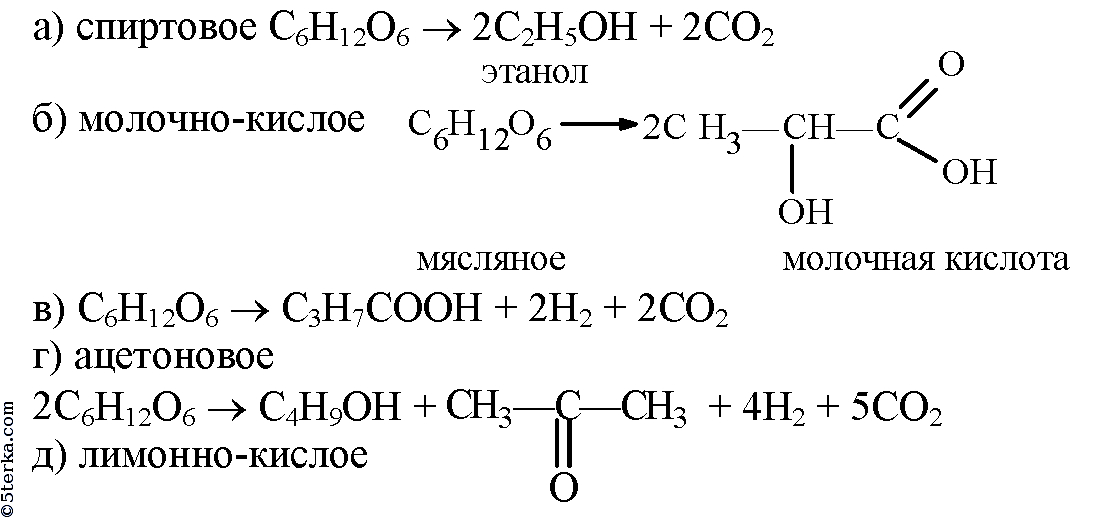 Биологическое значение
В организме человека глюкоза содержится в мышцах, в крови (0.1 - 0.12 %) и служит основным источником энергии для клеток и тканей организма

Повышение концентрации глюкозы в крови приводит к усилению выработки гормона поджелудочной железы — инсулина, уменьшающего содержание этого углевода в крови

В глюкозе количество потенциальной энергии составляет 2800 кДж на 1 моль (то есть на 180 грамм)
Биологическое значение
Концентрация глюкозы в крови в норме 3,33-5,55мкмоль/л что соответствует 80-100мг в 100мл крови 

Транспорт глюкозы в клетки регулируется гормоном поджелудочной железы – инсулином

Без присутствия инсулина глюкоза не поступает в клетку и не будет использована в качестве топлива

Глюкоза окисляется до углекислого газа и воды. Таким образом выделяется энергия, используемая организмом для обеспечения жизнедеятельности.